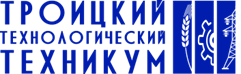 Тема: «Современные технологии и методы сопровождения профессионального самоопределения будущих специалистов»
Подготовил: преподаватель А. Ю. Корчемкин
Троицк, 2025 г.
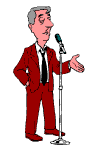 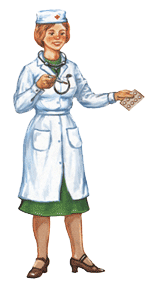 Выбор профессии – выбор будущего»
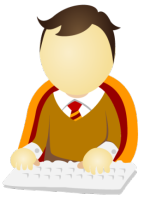 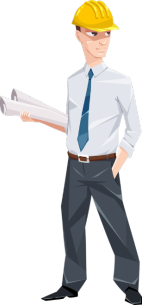 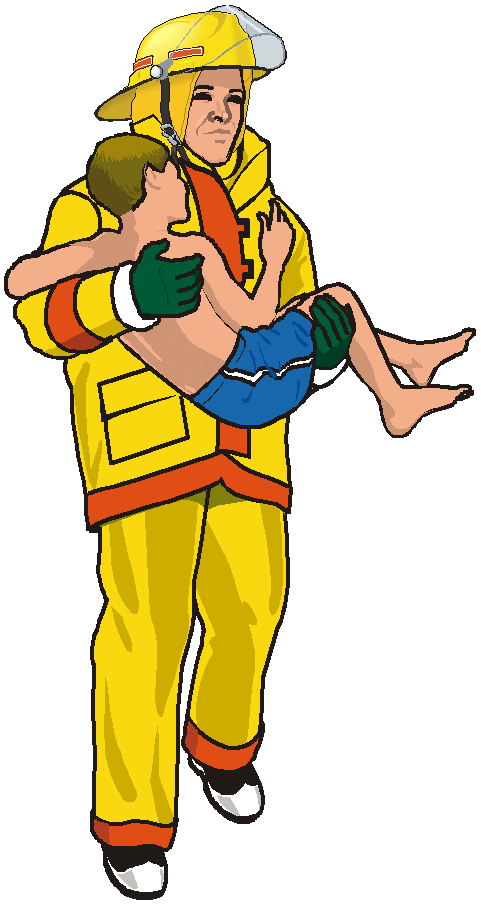 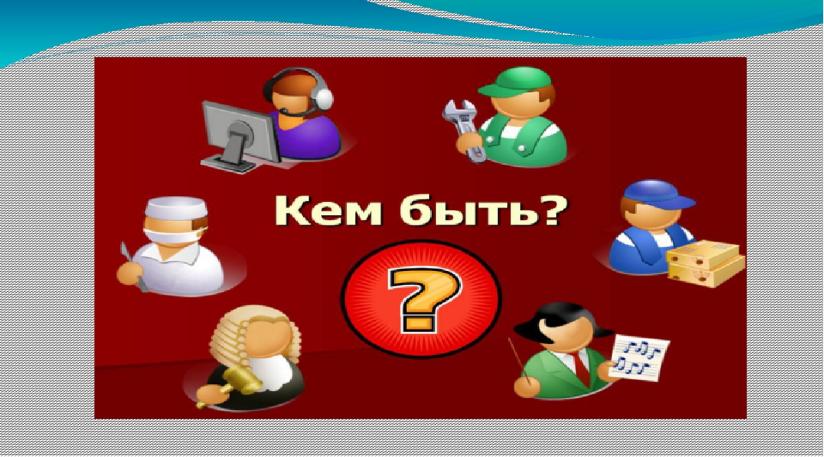 Современные технологии и методы поддержки профессионального самоопределения будущих специалистов включают в себя профессиональные пробы для школьников. 
Мероприятия помогают учащимся ознакомиться с различными профессиями, развивать навыки и определять свои интересы, что способствует более осознанному выбору будущей карьеры.
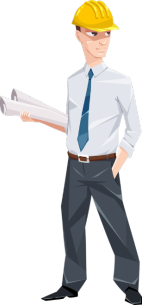 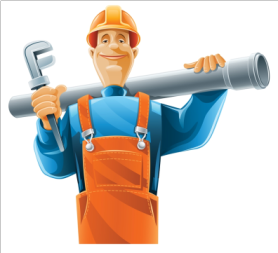 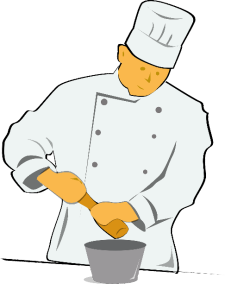 Какие профессии 
нужны 
сегодня
стране?
Какие профессии существуют?
Профессиональные пробы для школьников – это мероприятия, направленные на ознакомление учащихся с различными профессиями и развитие их профессиональных навыков. Они помогают подросткам лучше понять свои интересы и склонности, а также сделать осознанный выбор будущей  профессии.
Чем 
занимается 
человек 
определенной 
профессии?
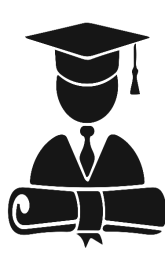 Где можно 
получить 
интересующую 
школьника 
профессию?
Основные цели профессиональных проб:
ознакомление с профессиями;
развитие навыков;
определение интересов;
получение опыта;
подготовка к выбору профессии.
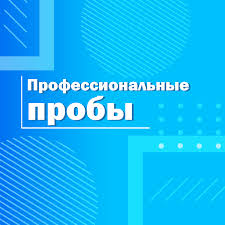 В ходе проведения профессиональных проб для школьников:
даются базовые сведения о конкретных видах профессиональной деятельности;
моделируются основные элементы разных видов профессиональной деятельности;
определяется уровень их готовности к выполнению проб и дальнейшей профессиональной деятельности;
обеспечиваются условия для позитивного восприятия какой-либо профессиональной деятельности.
Особенностями профессиональной пробы являются:
1. Диагностический характер пробы.
2. Результатом каждого этапа и итога профессиональной пробы является получение завершенного продукта.
3. Процесс выполнения пробы направлен на формирование у школьников целостного представления о конкретной профессии, группе родственных профессий, сферы, их включающей.
4. Развивающий характер профессиональной пробы, направленный на интересы, склонности, способности, ПВК личности школьника.
     5. Профессиональная проба выступает как 
         системообразующий  формирования готовности
        школьников к выбору профессии.
Решая вопросы самоопределения на базе нашего техникума, ежегодно реализуется  проект «Билет в будущее». В этом учебном году через проект «Билет в будущее» прошли более 560 абитуриентов города Троицка и Троицкого района.
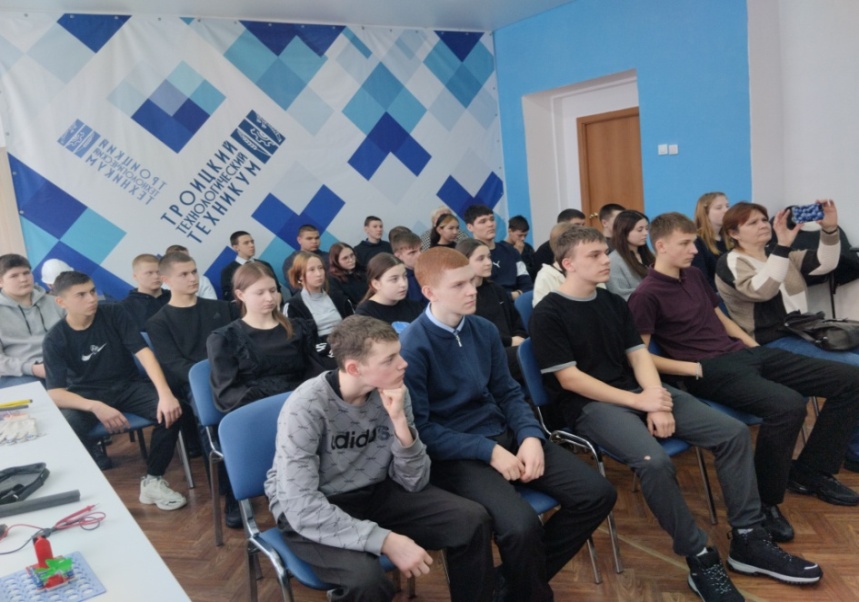 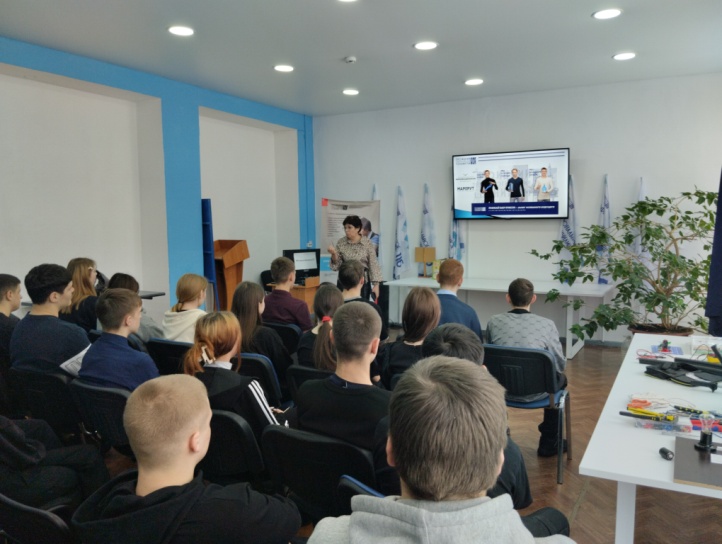 Представлены профессиональные пробы  на тему: «Мастер по ремонту и обслуживанию автомобилей»,
 в рамках реализация  проекта «Билет в будущее».  
Тип представленных профпроб - получение и совершенствование новых знаний и умений.
Цель профессиональных проб – 
формирование представлений о 
профессии автомеханик. 
Для достижения поставленных целей выбраны наиболее эффективные методы:
психологическая подготовка;
стимулирование и мотивация;
словесные методы: эвристическая 
беседа, лекция с визуализацией 
и дискуссия;
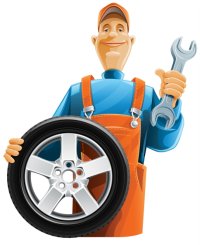 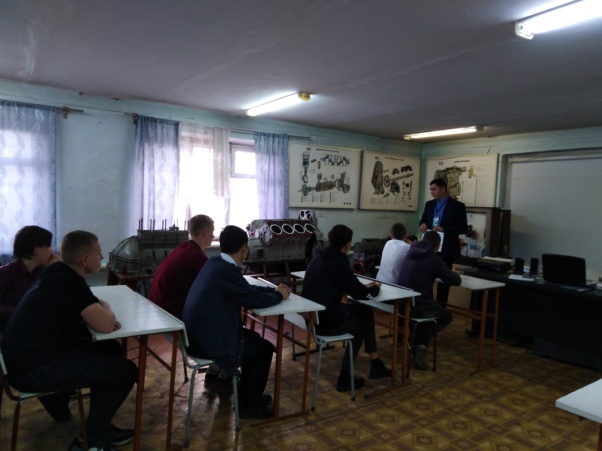 наглядно-демонстрационный ;





практический.
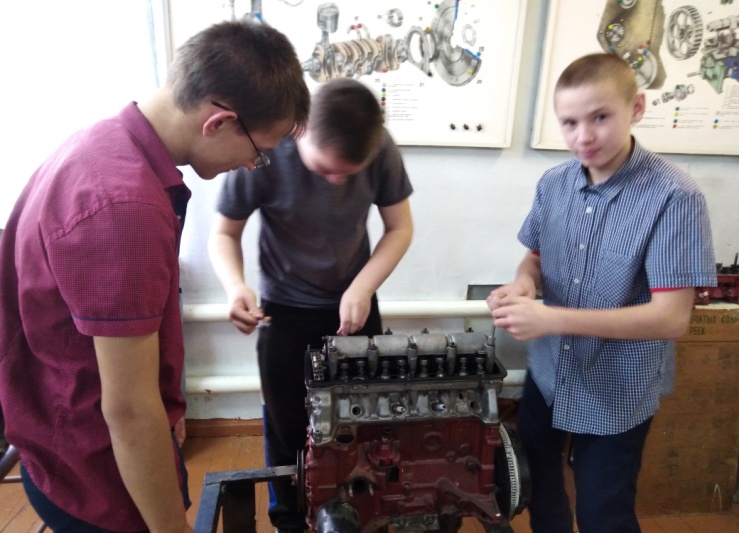 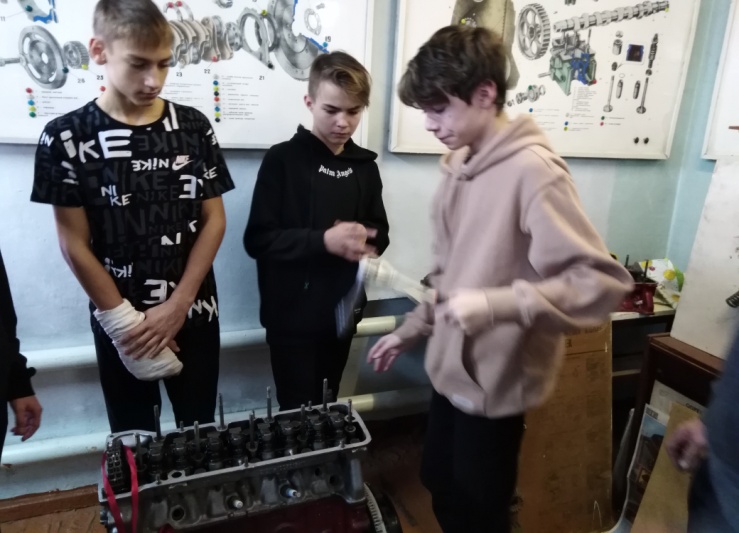 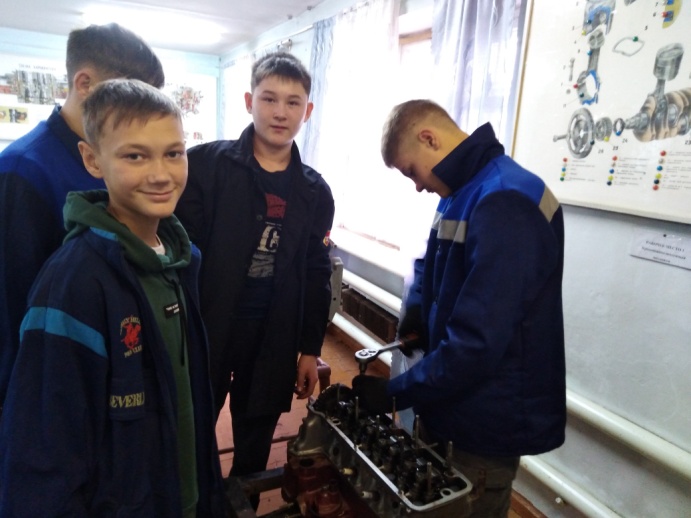 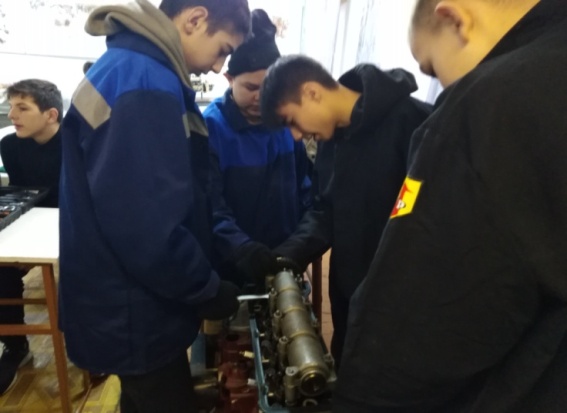 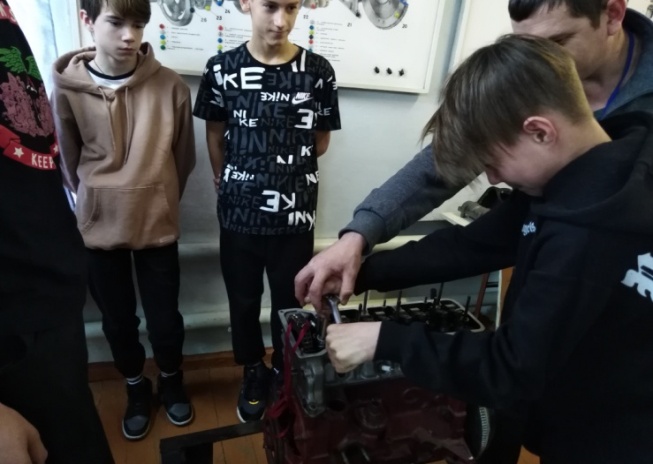 Профессиональные пробы
 - играют важную роль в подготовке молодежи к выбору карьеры;
 - мероприятия  предоставляют учащимся возможность ознакомиться с различными профессиями;
    - способствуют развитию практических навыков и пониманию собственных интересов.
 Использование интерактивных подходов и современных технологий в процессе проведения профессиональных проб позволяет сделать обучение более увлекательным и эффективным. 
 Школьники получают ценные знания и уверенность в своих силах - это помогает им принимать осознанные решения о будущем профессиональном пути.
Итоги внедрения и развития профессиональных проб
важный шаг к формированию квалифицированных и мотивированных специалистов, готовых к вызовам современного рынка труда.
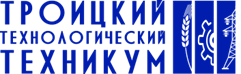 Тема: «Современные технологии и методы сопровождения профессионального самоопределения будущих специалистов»
Подготовил: преподаватель А. Ю. Корчемкин
Троицк, 2025 г.